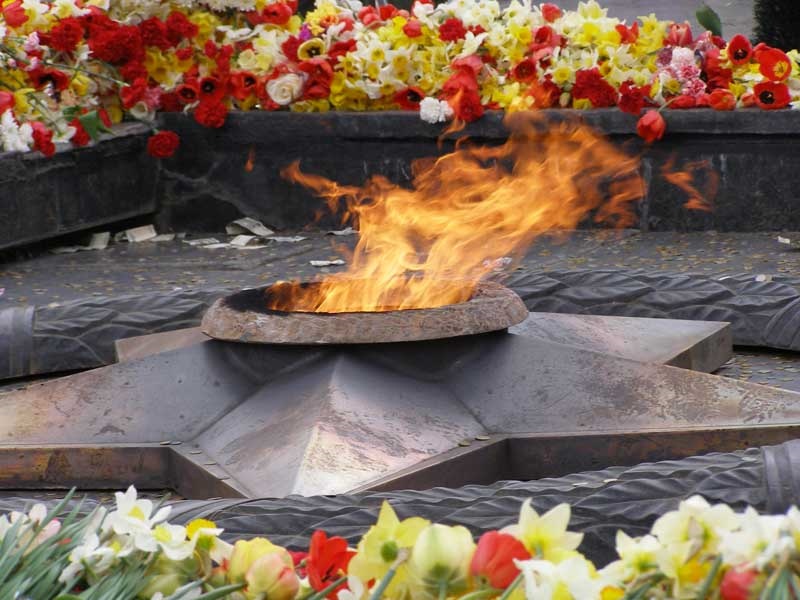 В жизни всегда есть место подвигу
Подвиг – это героический поступок человека.
Подвиги
ратные
повседневные
трудовые
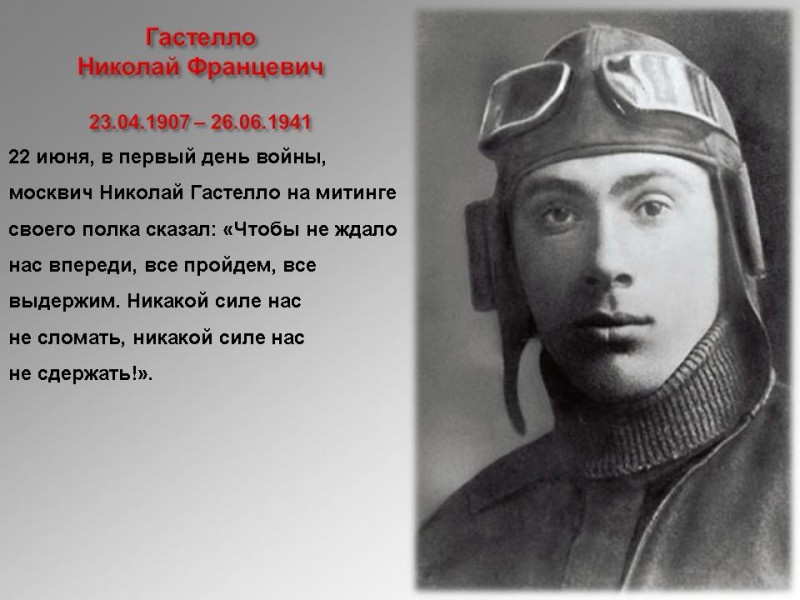 Сергей Демьянович Роман
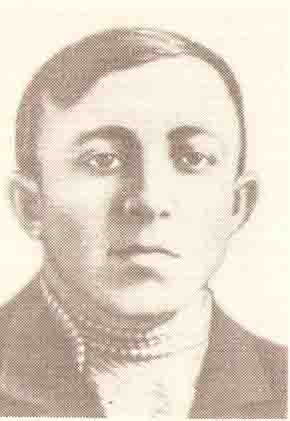 В бою 26 июня 1944 года 
 метнул во вражеский  пулемет гранату, а сам бросился на ствол немецкого пулемета
Тимофей Тимофеевич Хрюкин
Знаменитый ейчанин: военачальник Великой Отечественной войны, генерал-полковник авиации.
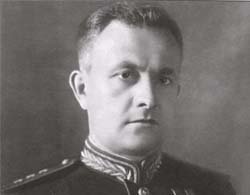 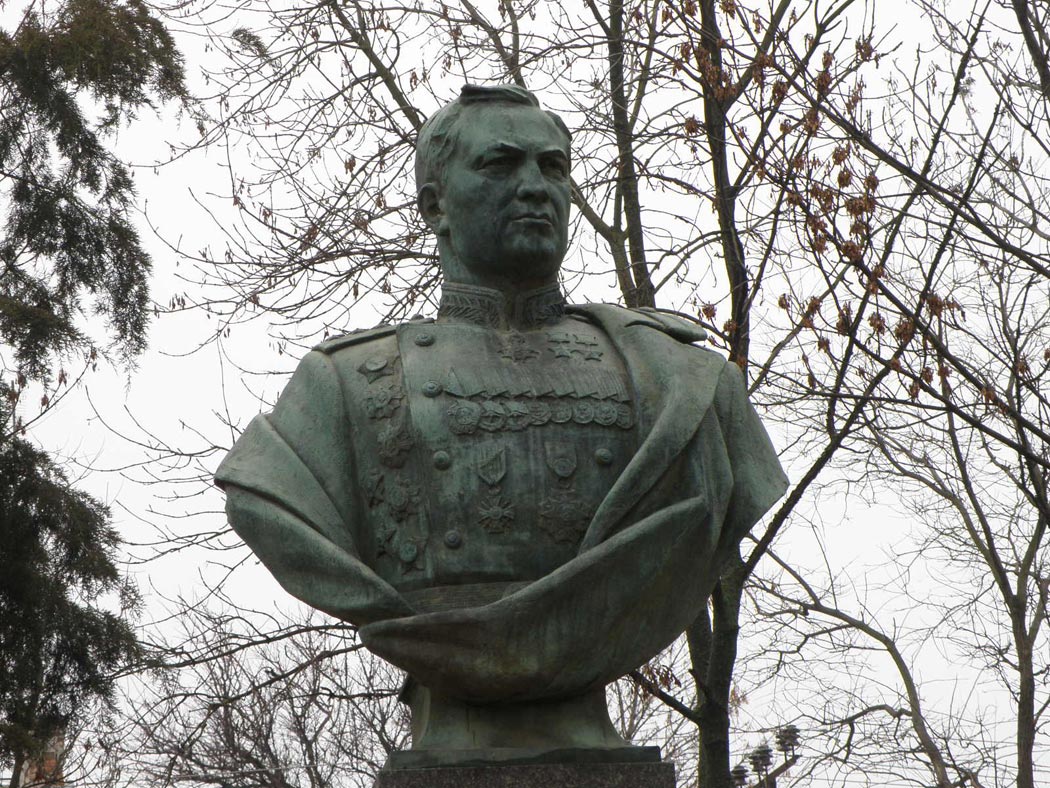 В нашем городе, в парке имени
М. Горького установлен бюст
дважды Героя Советского 
Союза 
Т. Т. Хрюкина
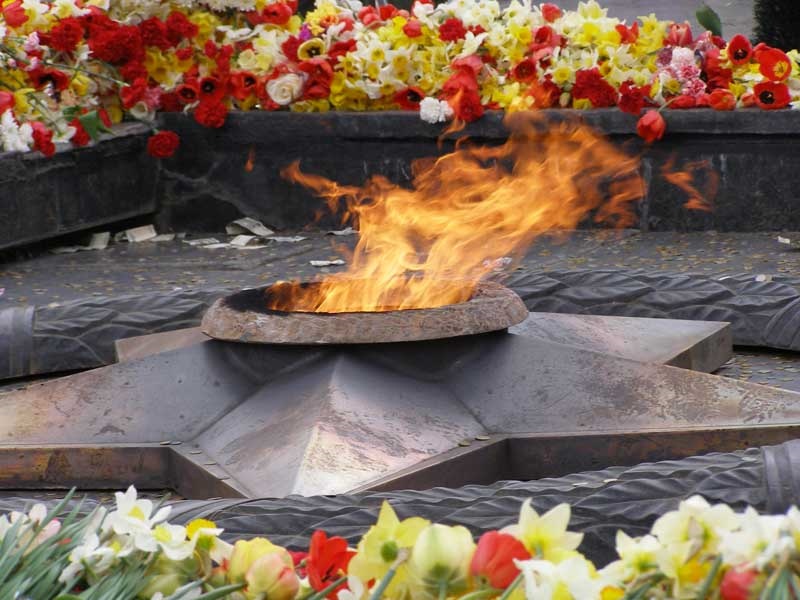 В жизни всегда есть место подвигу
Николай Пржевальский
Променял великосветский Петербург, парады и банкеты на тишину пустынь, дым костров.
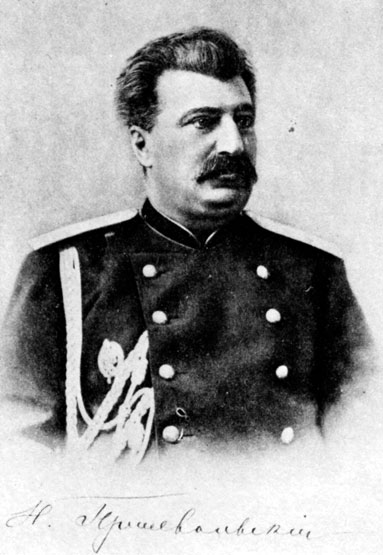 Анатолий Шаткин
Привил себе вирус трахомы, чтобы другие никогда не болели этой ужасной болезнью.
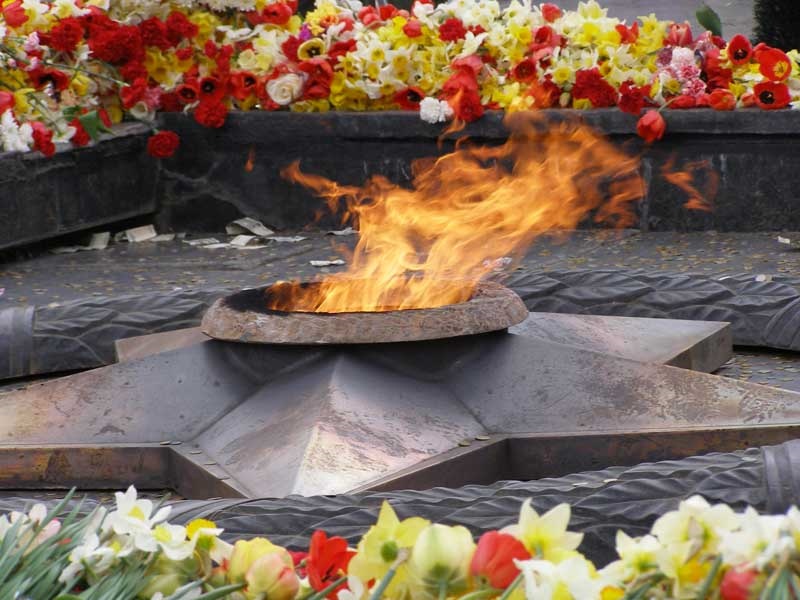 В жизни всегда есть место подвигу
Владимир Дмитриевич Нестеренко
Прославил нашу землю стихами, баснями, публикациями.
Василий Степанович Пустовойт
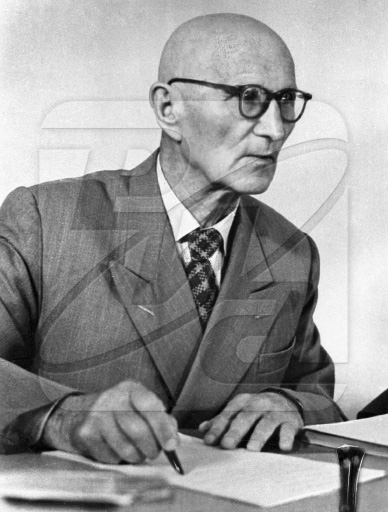 Василий Иванович Пуствойт - кубанский учёный, его достижения известны во всём мире.
Павел Лукьяненко
«Хлебный батька» Павел Лукьяненко оставил людям драгоценное наследство – золотые щедрые колосья кубанской пшеницы.
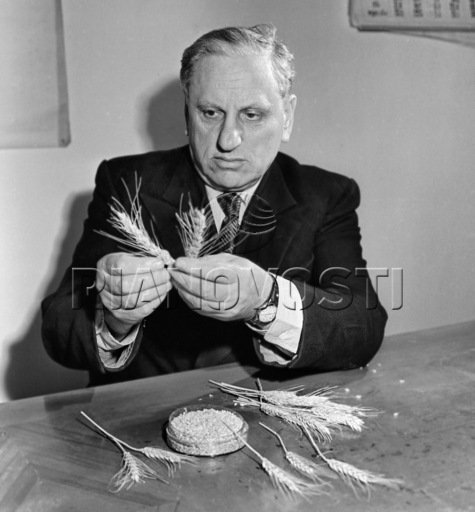 Архитекторы А. Косякин, А.Козлов, Иван Мальгерб
Подарили Кубани чудесные Храмы, жилые дома, учебные заведения.
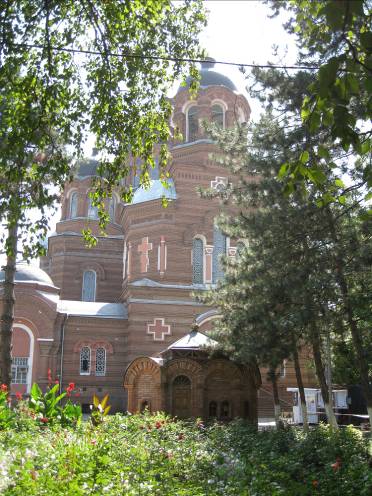 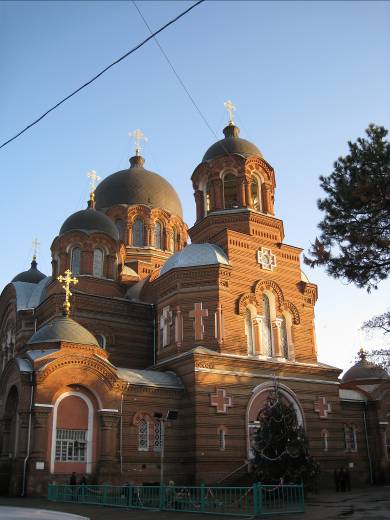 Станислав Очаповский
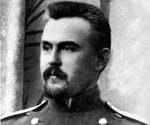 Станислав Очаповский сделал неизмернно много для лечения глазных болезней.
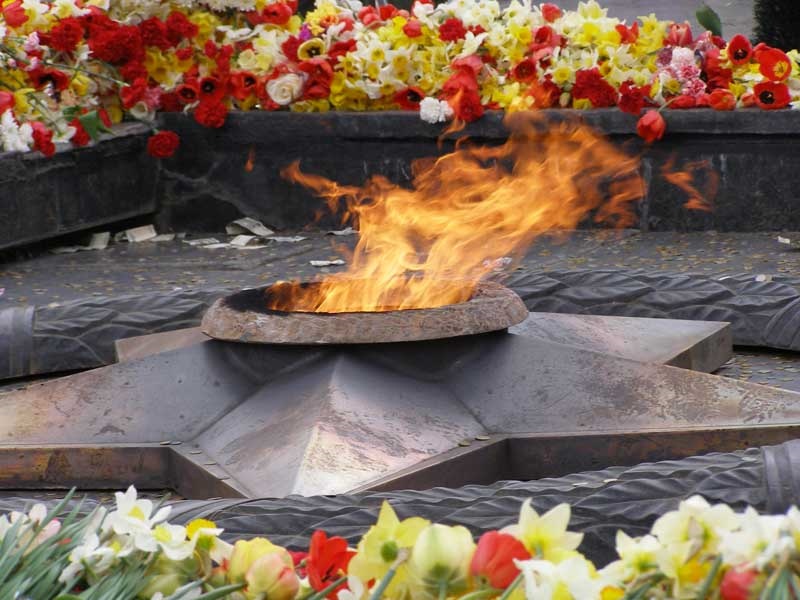 В жизни всегда есть место подвигу
Диана Гурцкая
Российская певица Диана Гурцкая преодолевает трудности недуга каждый день! И это тоже подвиг!
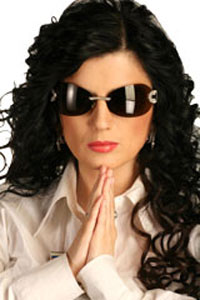 Олег Аккуратов
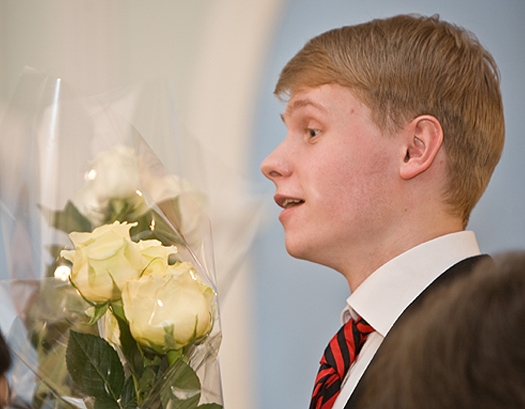 Олег Аккуратов, слепой юноша из Ейска. Победы Олега особенно значимы, т.к. завоёваны на конкурсах, которые проводились среди здоровых, нормально видящих детей.
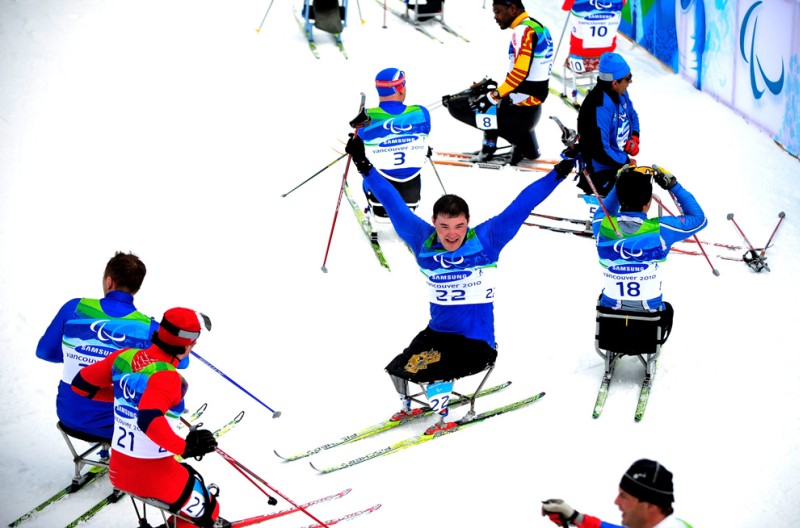 Мы гордимся подвигами наших параолимпийцев в Ванкувере в 2010 году.
Ирек Айратович Зарипов
Ирек Айратович Зарипов, награждён золотыми медалями в лыжных гонках, в биатлоне.
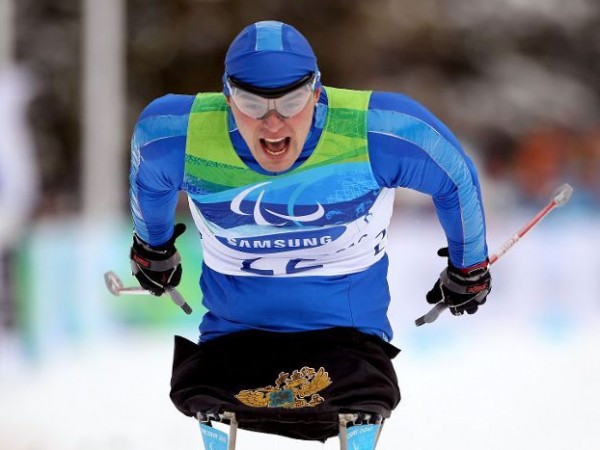 Бурмистрова Анна
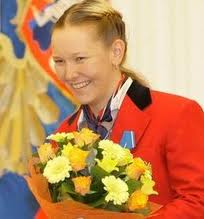 Бурмистрова  Анна спортсменка, лыжные гонки, биатлон. Заслуженный мастер спорта России. Двукратная чемпионка, серебряный и бронзовый призёр Параолимпийских зимних игр 2010 года в
Паутова Елена Осиповна
Заслуженный мастер спорта. Чемпионка Паралимпийских игр, чемпионка  Мира, Европы и многократная чемпионка России по легкой  атлетике среди слепых
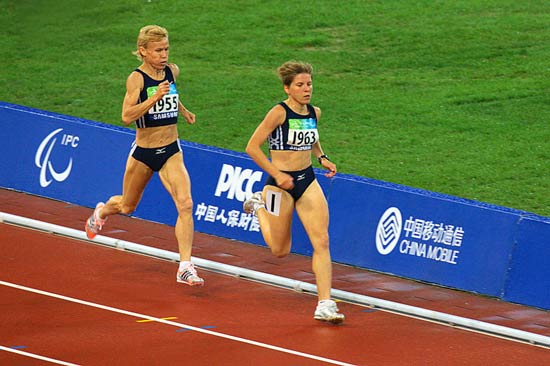 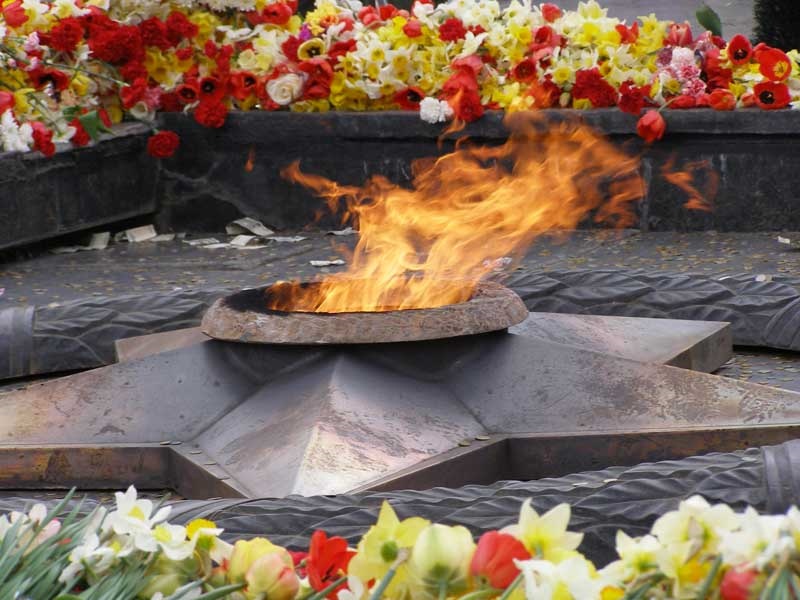 В жизни всегда есть место подвигу
Алексеенко Екатерина
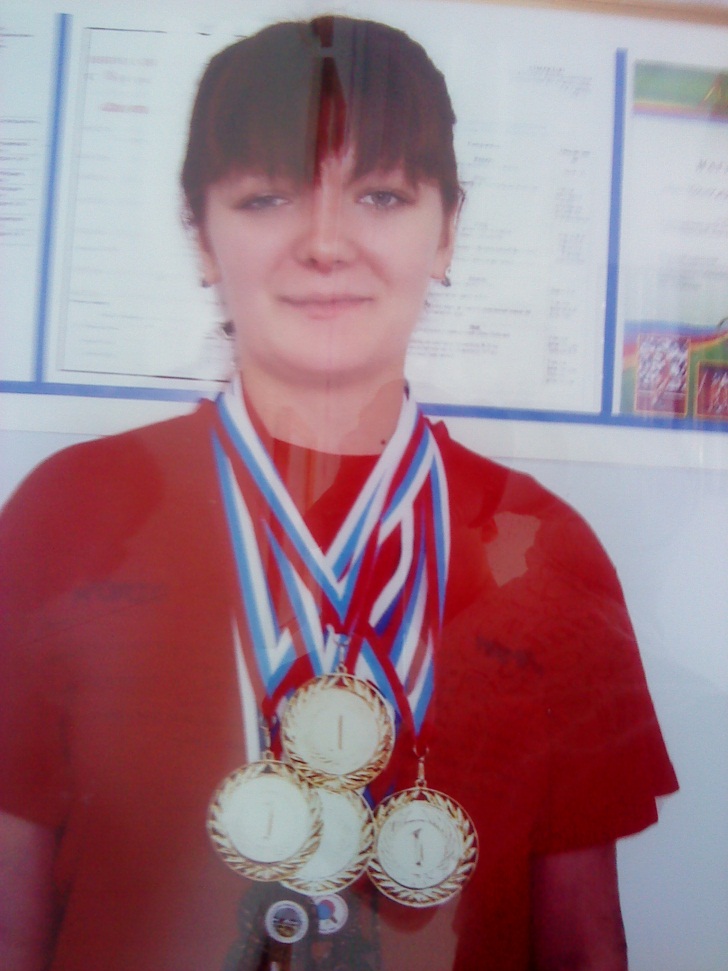 Алексеенко Екатерина -  выпуск 2010 года. Серебряный призёр Чемпионата России по лёгкой атлетике. Победительница Международных соревнований по шахматам и шашкам, победительница Краевых соревнований по пауэрлифтингу
Куркин Максим
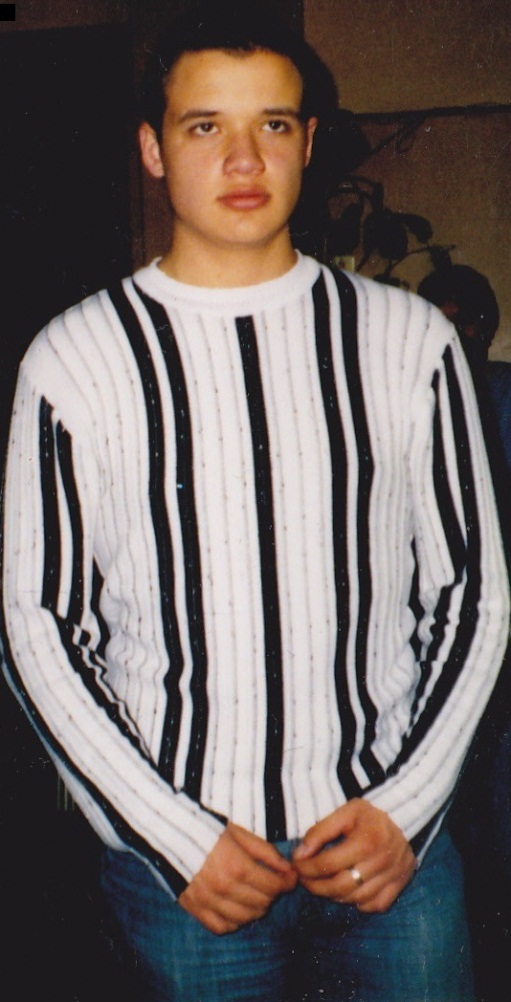 Куркин Максим – выпуск 2007 года. Победитель Международных соревнований по шахматам, шашкам.
Пархоменко Сергей
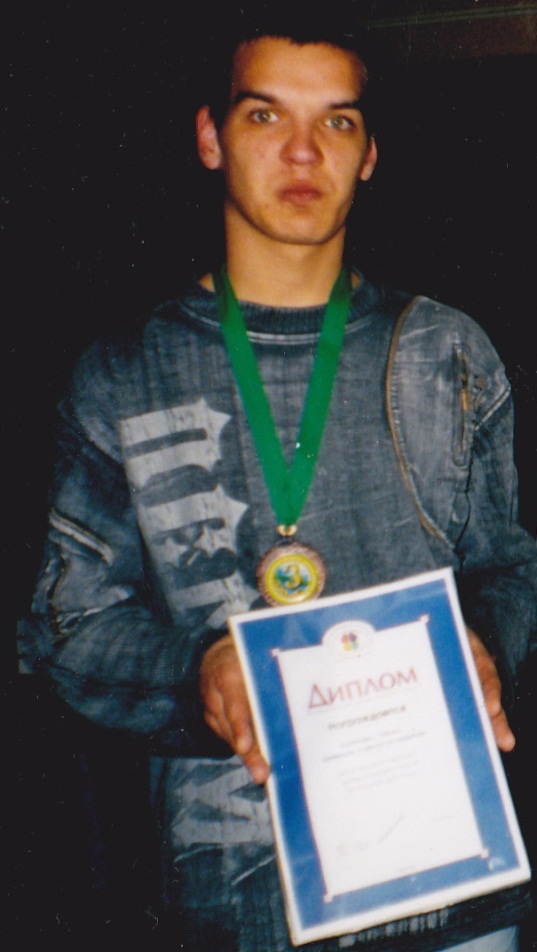 Пархоменко Сергей – выпуск 2007 года. Победитель  Международных  соревнований по шахматам и шашкам. Продолжает заниматься в обществе инвалидов края по лёгкой атлетике.
Дёхтева Алёна
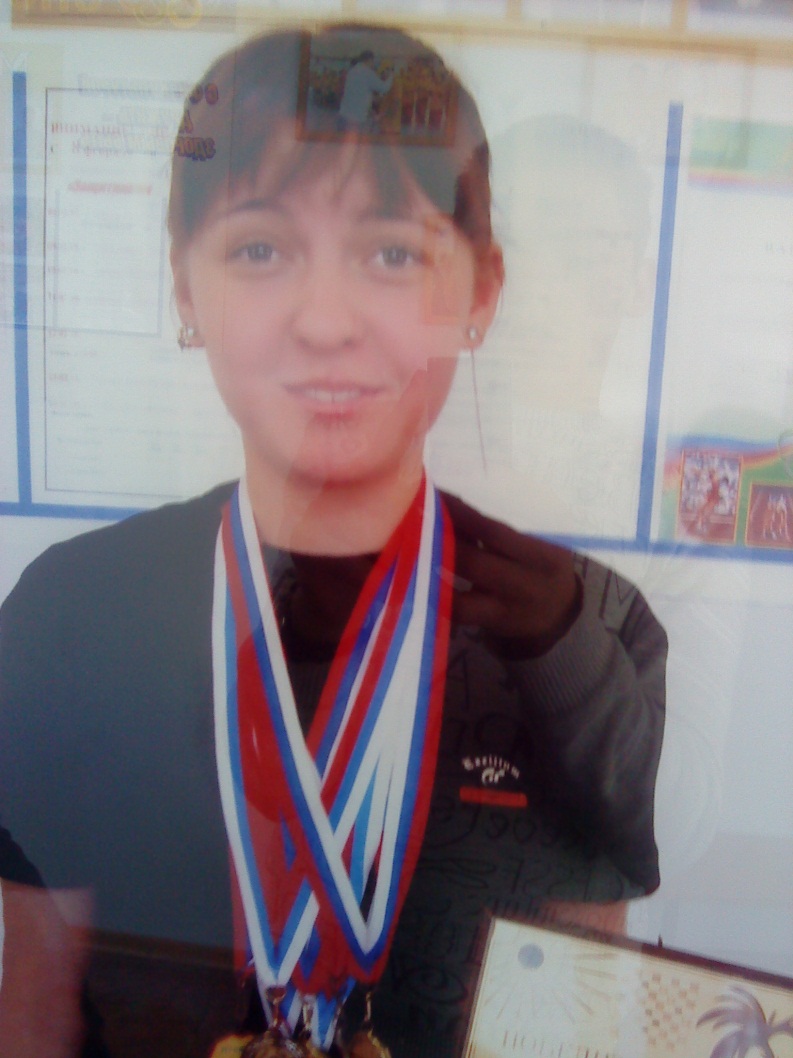 Дёхтева Алёна – чемпионка Мира по русским шашкам.
Мазин Зураб
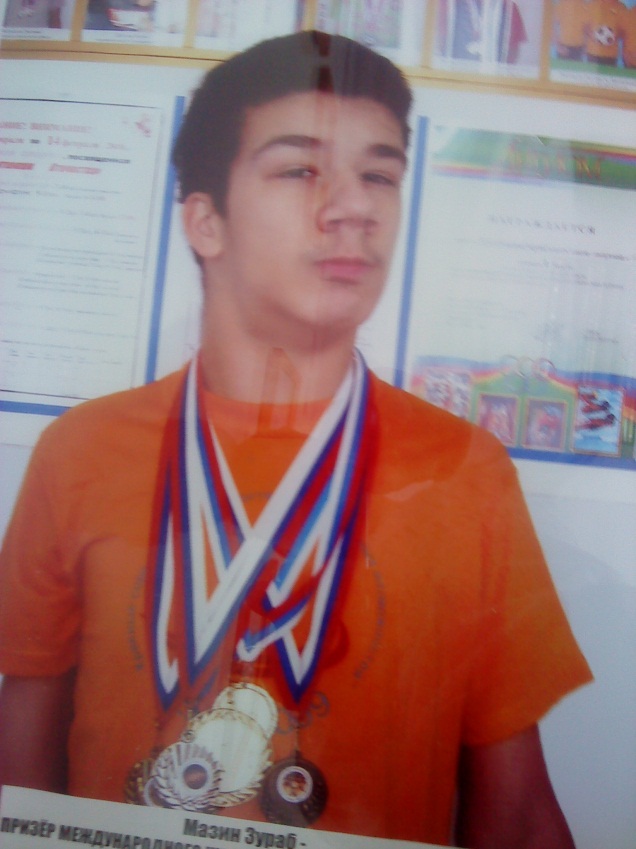 Мазин Зураб – чемпион России по шашкам и шахматам. Победитель Международных соревнований по шахматам и нардам. Серебряный призёр Краевых соревнований по бегу.
Шайдулин Влад
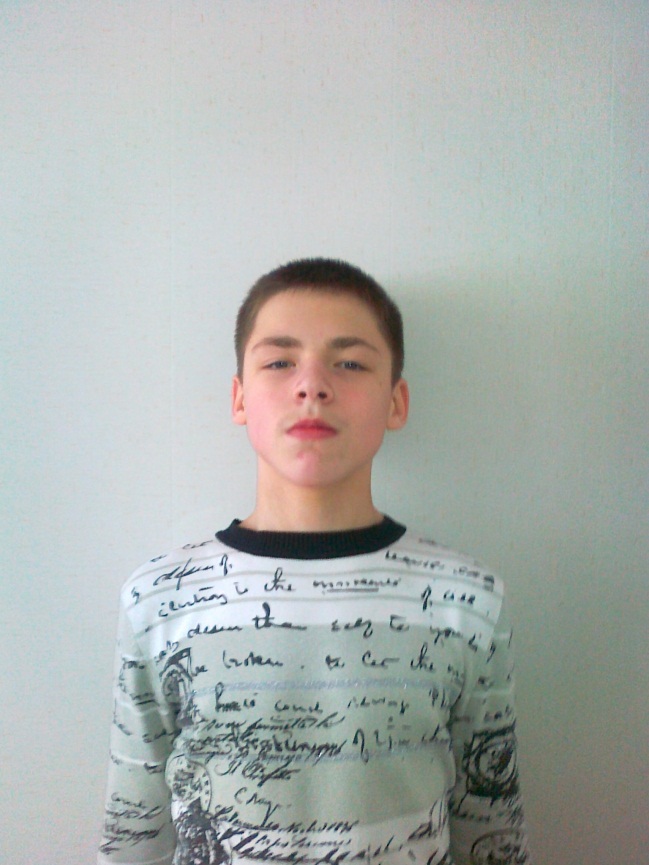 Шайдулин Влад – чемпион  Краевых соревнований по теннису.
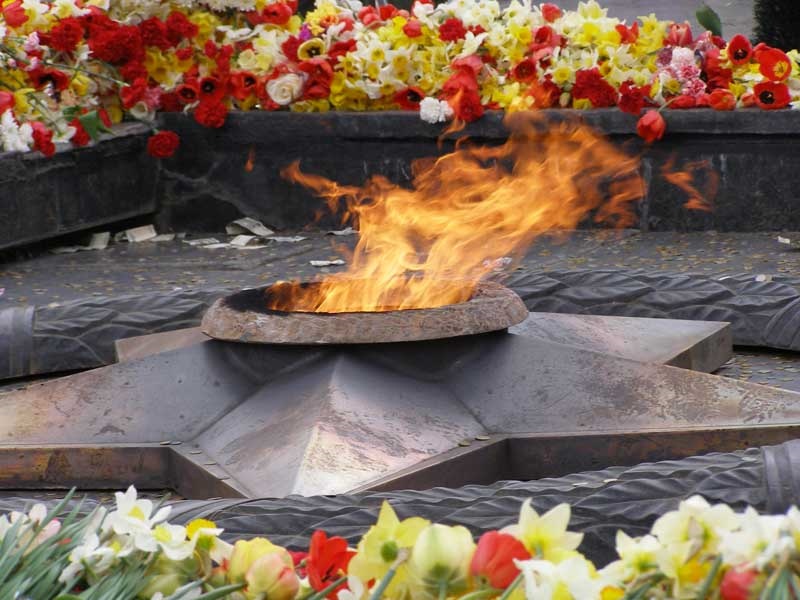 В жизни всегда есть место подвигу